Региональная физкультурно-спортивная общественная организация
«Федерация спортивного ориентирования Ставропольского края»
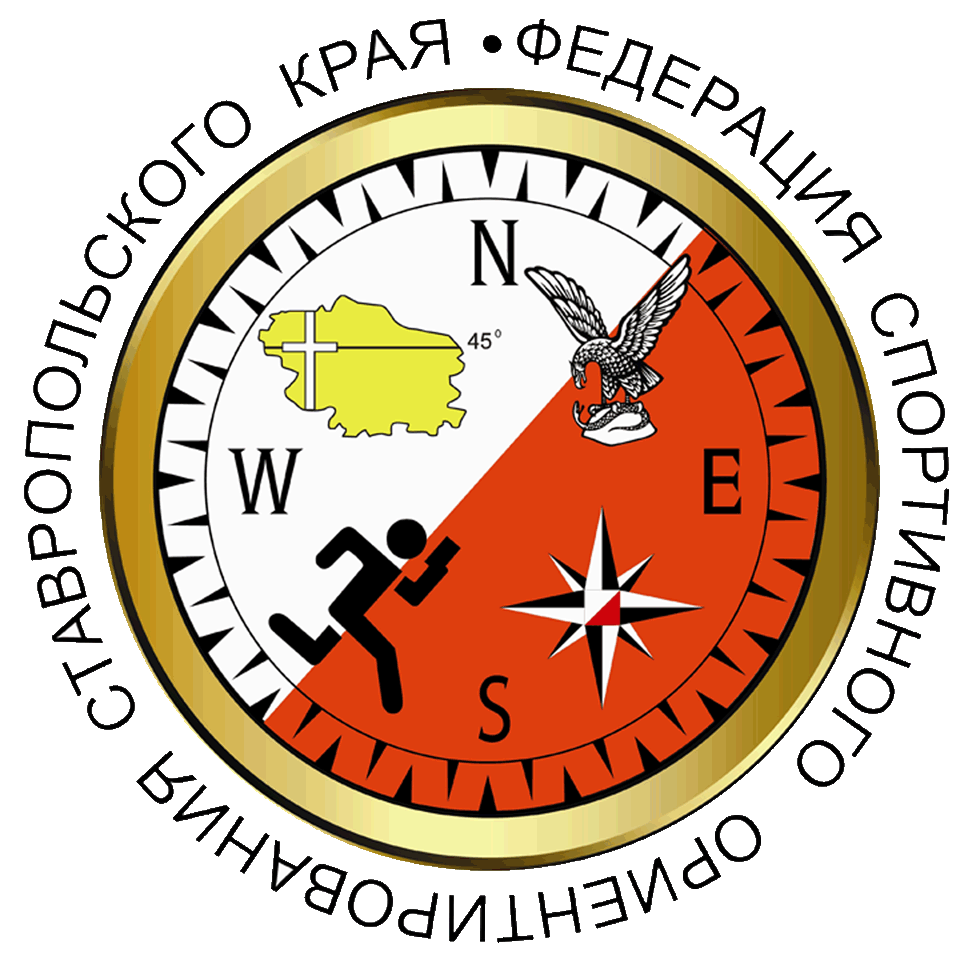 ПРЕДСТАВЛЯЕТ
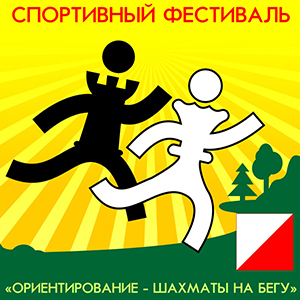 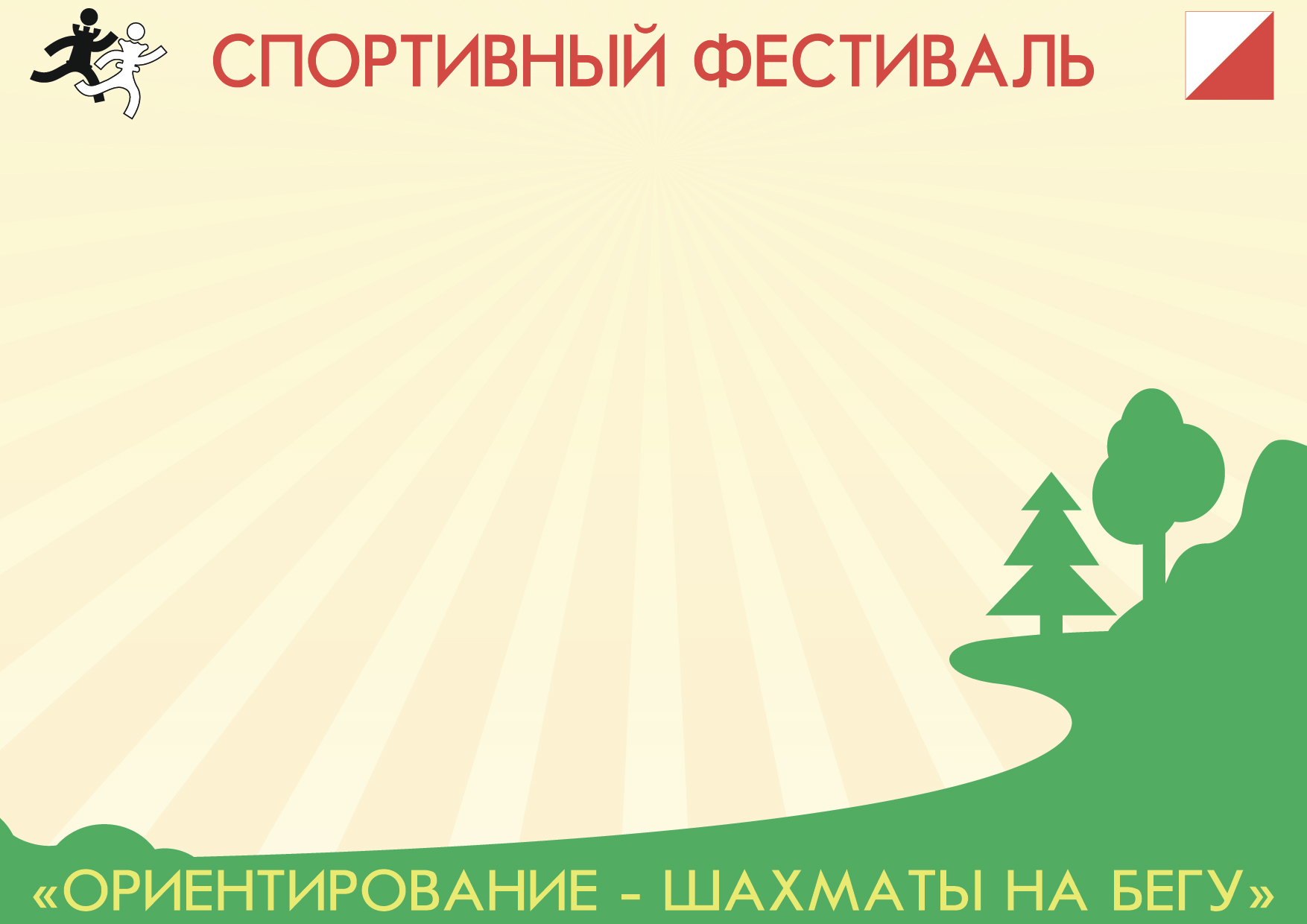 «Ориентирование – шахматы на бегу»  - это увлекательная игра, цель которой познакомить с удивительным миром спортивного ориентирования  в знакомой и безопасной обстановке (на территории школ, летних лагерей) ДЛЯ ВАС:- Команда опытных судей- - Возможность выбора видов программы:выбор, заданное направление, лабиринт,ночное ориентирование, эстафета   - Участникимогут делиться на группы по возрасту,  полу, уровню физической подготовки- Для каждой группы готовится своя дистанциясогласно силам участников
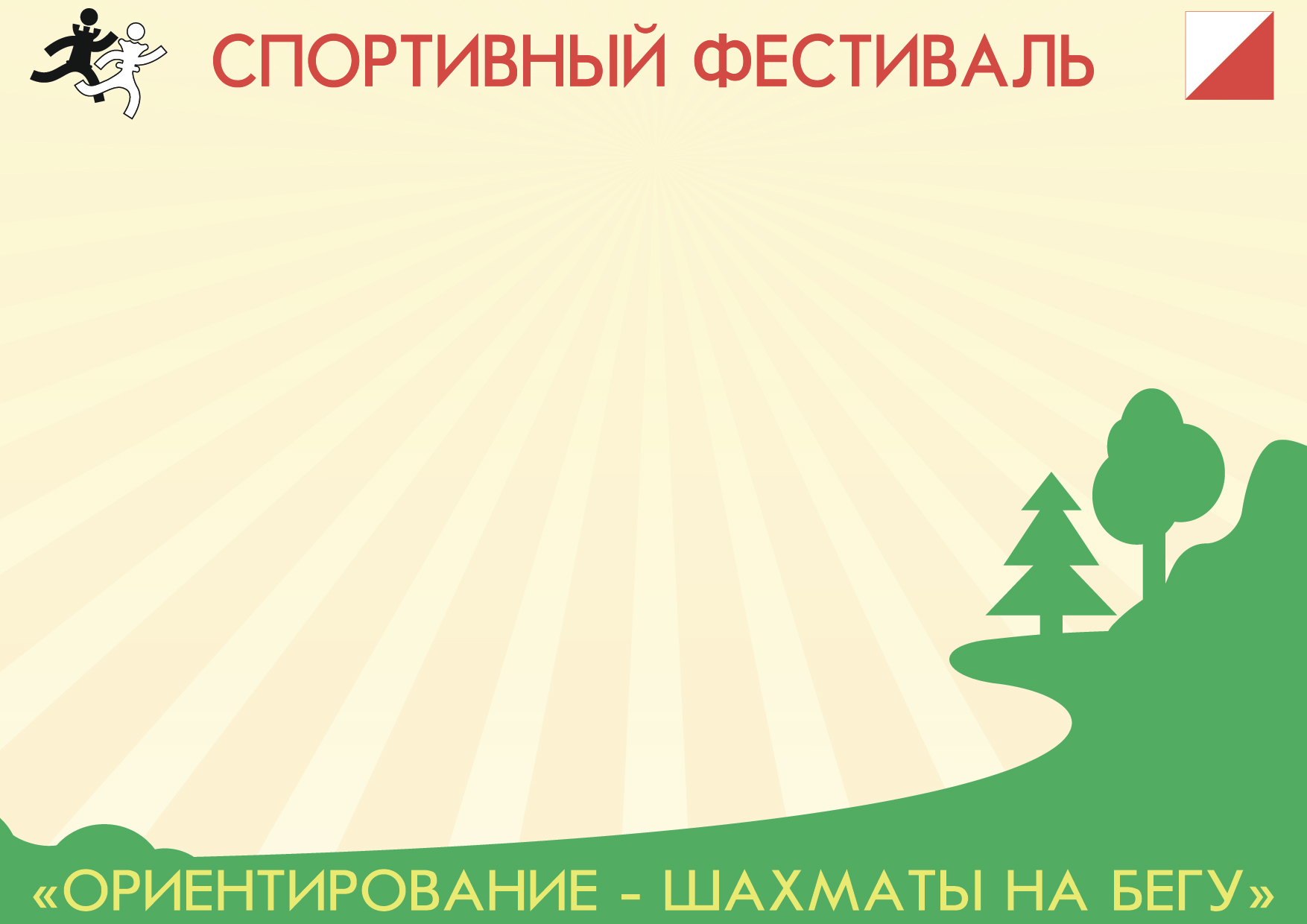 ПРОГРАММА:

1 день 
18-00 - 20-00 - регистрация участников, выдача номеров
20-00 - 20-30 - инструктаж, демонстрация фильма о спортивном ориентировании






2 день
8-30 - 9-00 выдача номеров участникам
10-00 - старт (первая выбранная дисциплина)
11-00 - старт (2 выбранная дисциплина)
13-00 - награждение победителей и призеров
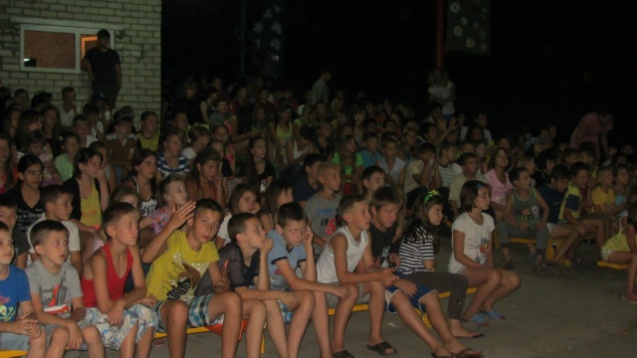 Программа Фестиваля может быть изменена по вашему желанию
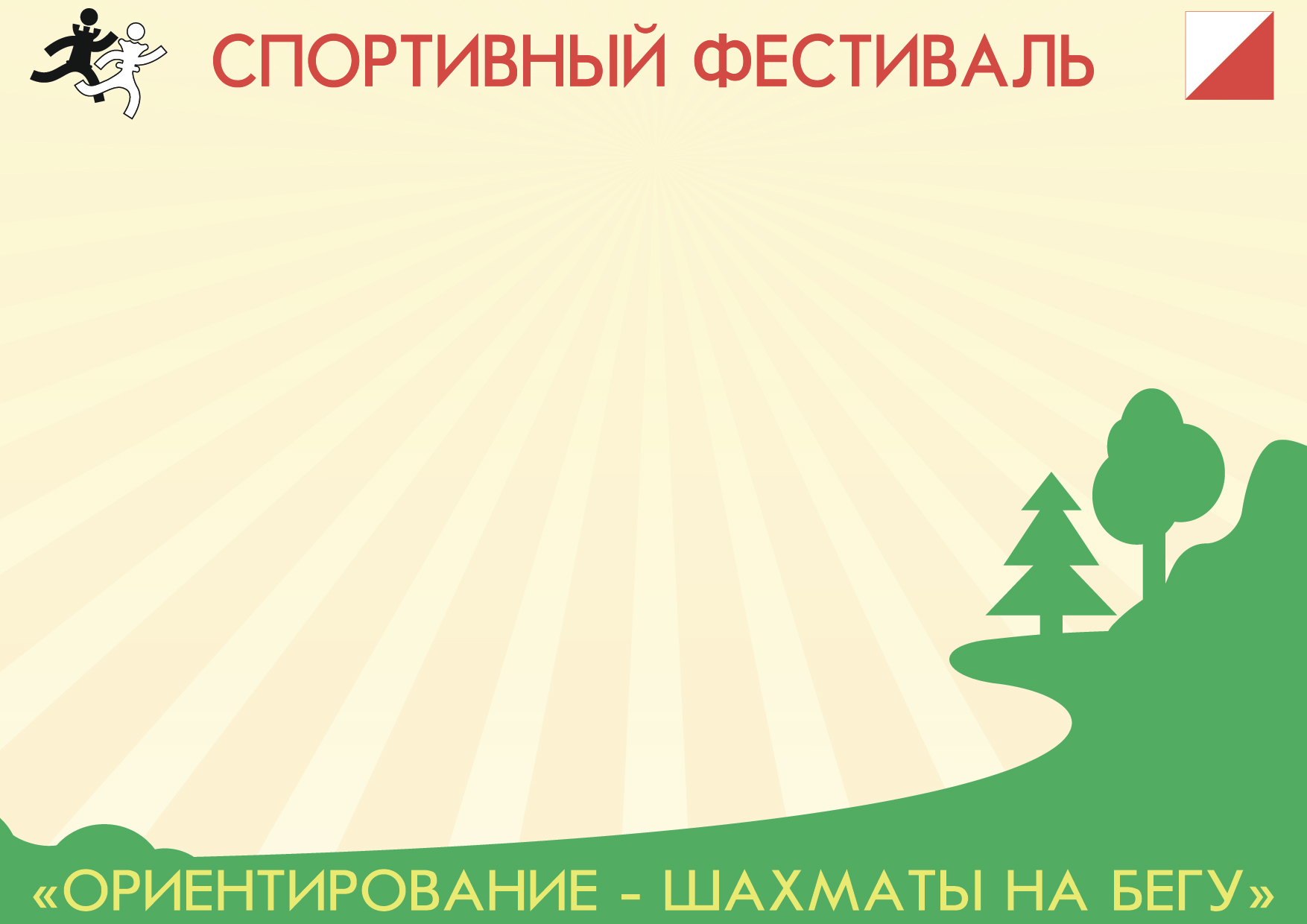 Для проведения готовится спортивная карта
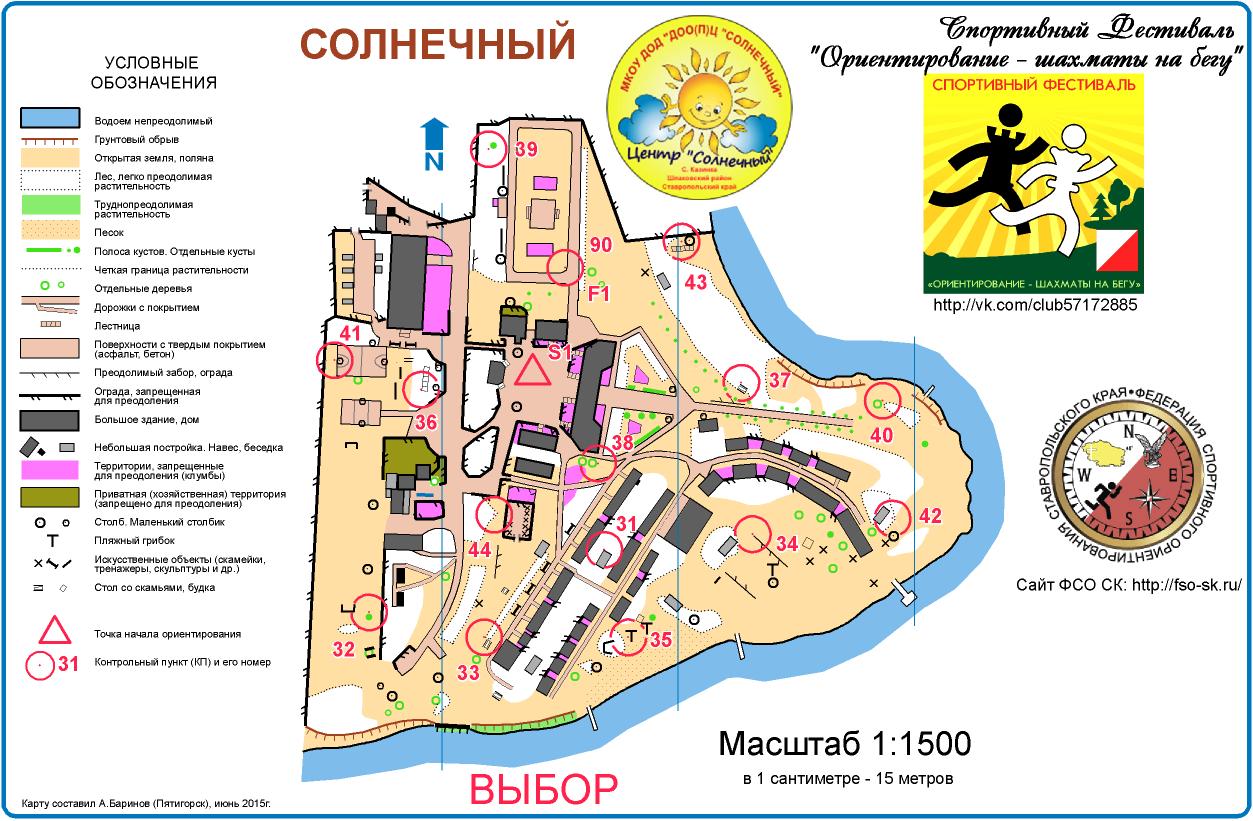 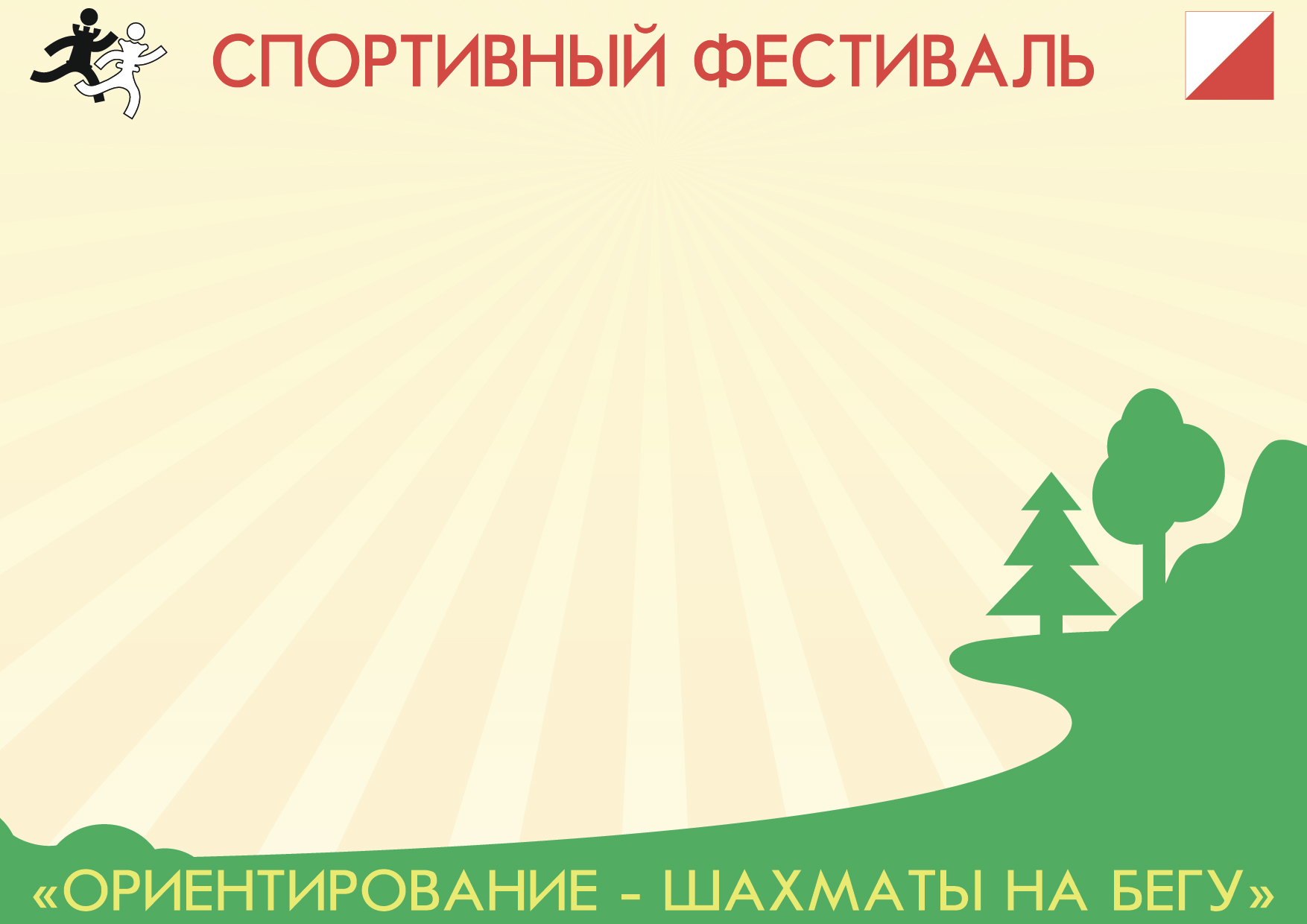 Система электронной отметки SPORTIDENTКП (контрольные пункты) оборудованы призмой и станцией электронной отметки
Участник отмечается специальным устройством: ЧИПом
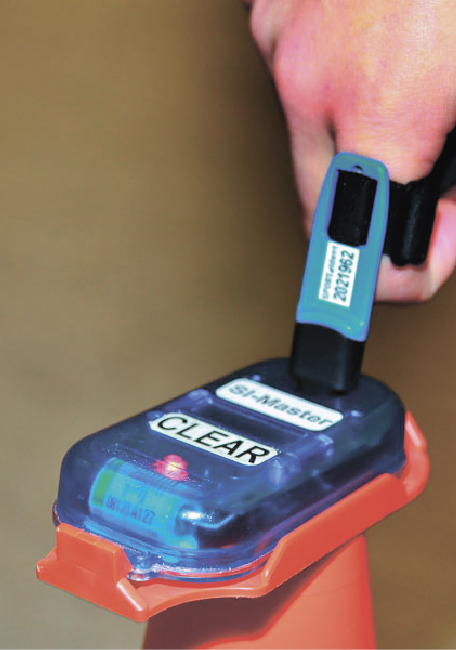 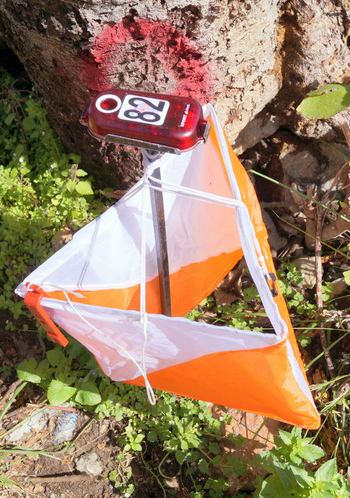 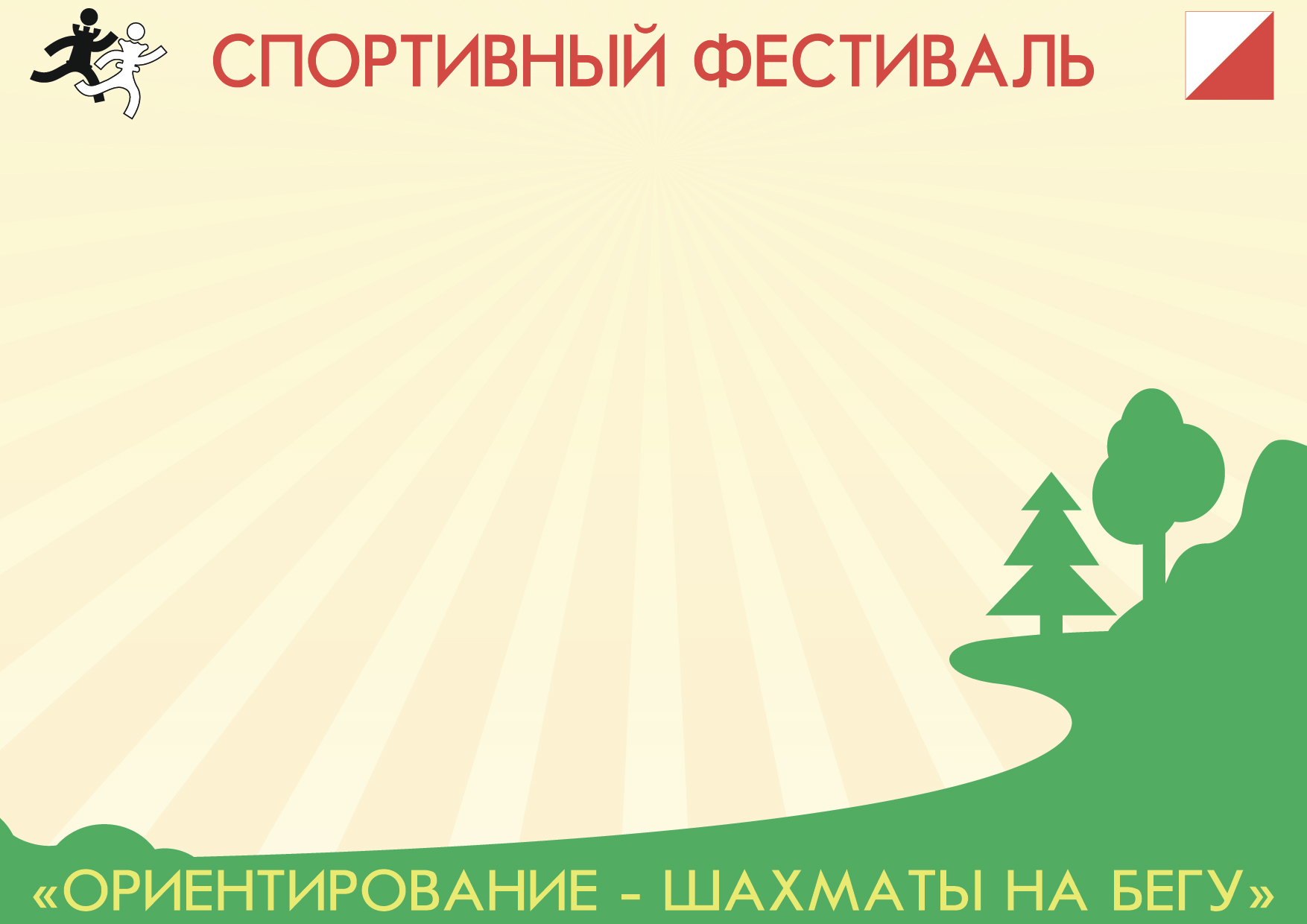 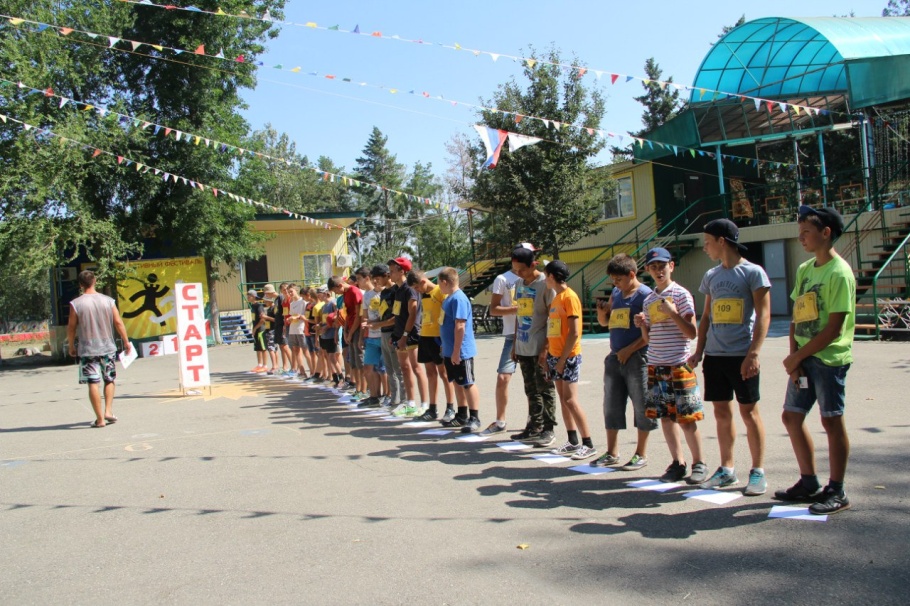 На старте каждый участник получает карту с дистанцией и чип электронной отметки и по сигналу стартовых часов отправляется  на поиски.
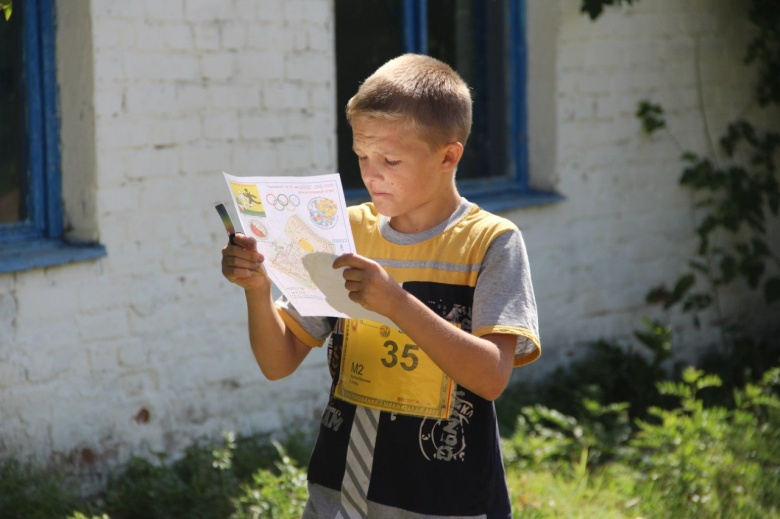 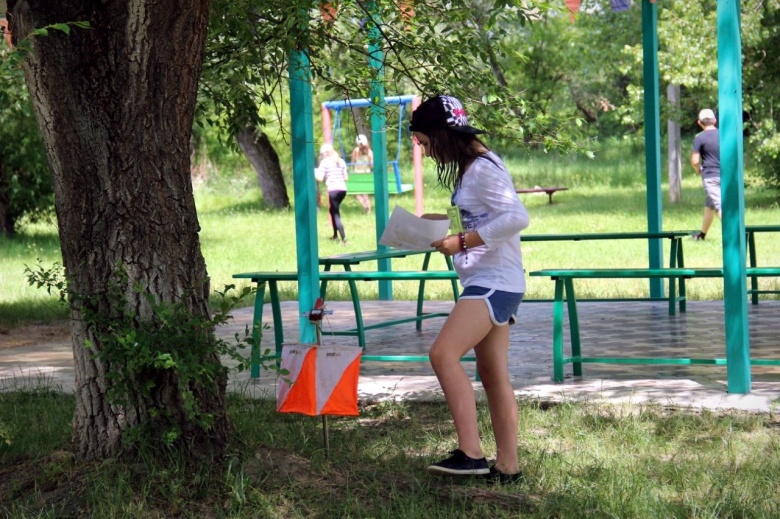 На дистанции, пользуясь картой и подсказками в виде описания символов, участник находит определенное количество КП  и  отмечается на них.
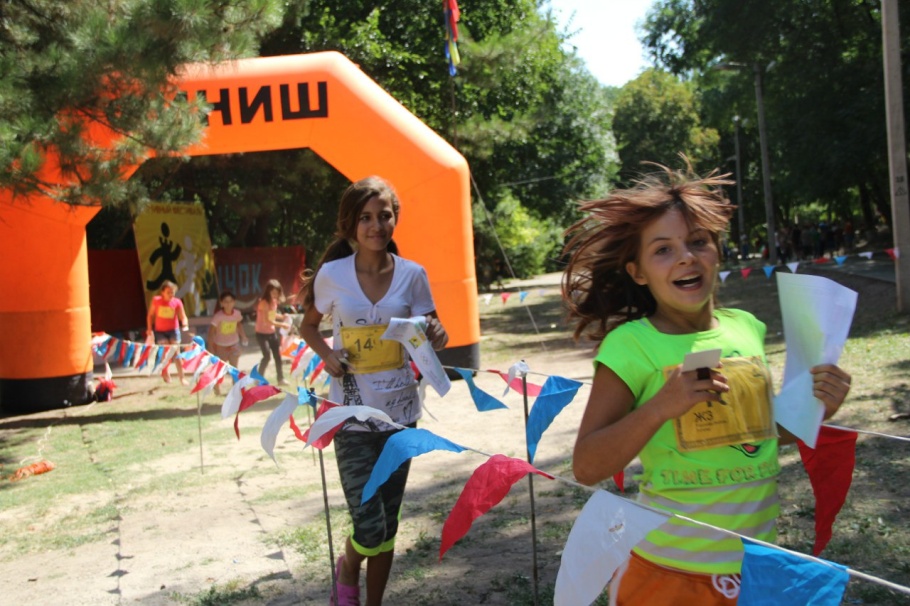 После финиша участник получает распечатку со своим результатом (сплит).
В нем указывается на каких пунктах участник побывал, время прохождения дистанции, скорость и место в протоколе.
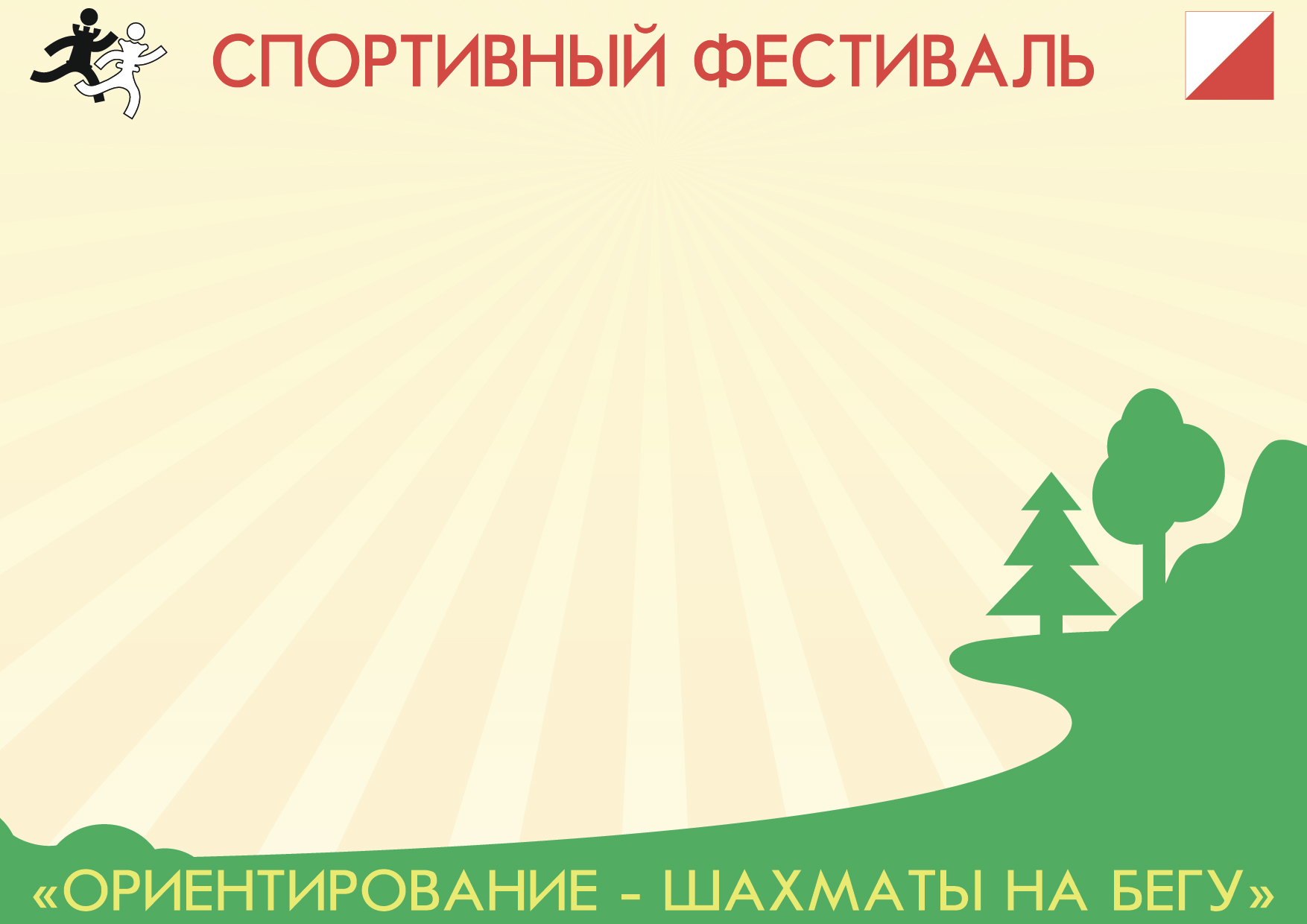 На ЖК-монитор в режиме онлайн транслируется информация
 о результате  каждого участника.
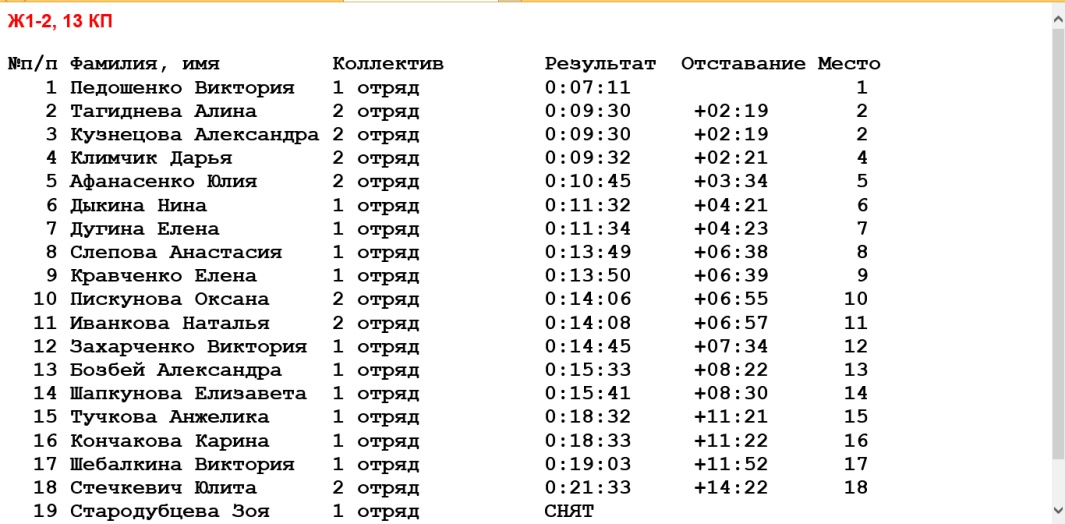 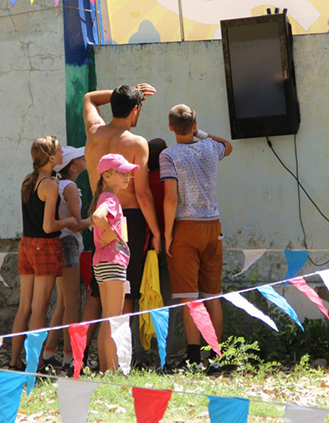 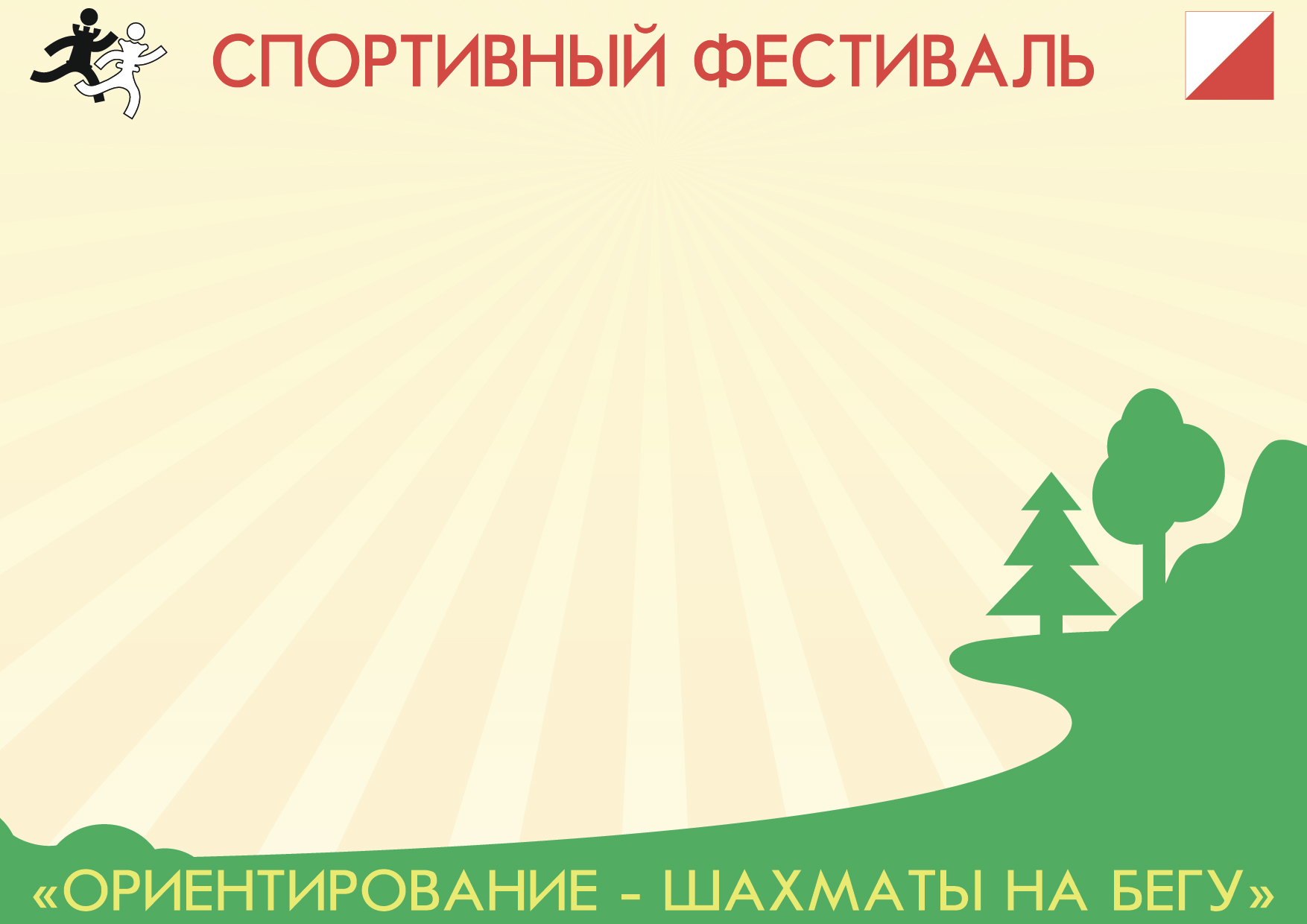 И как в любом спортивном мероприятии победителей и призеров ждут заслуженные награды!
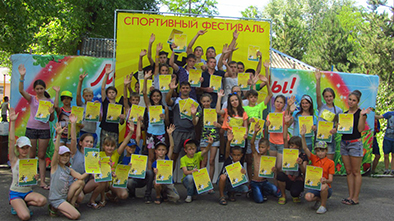 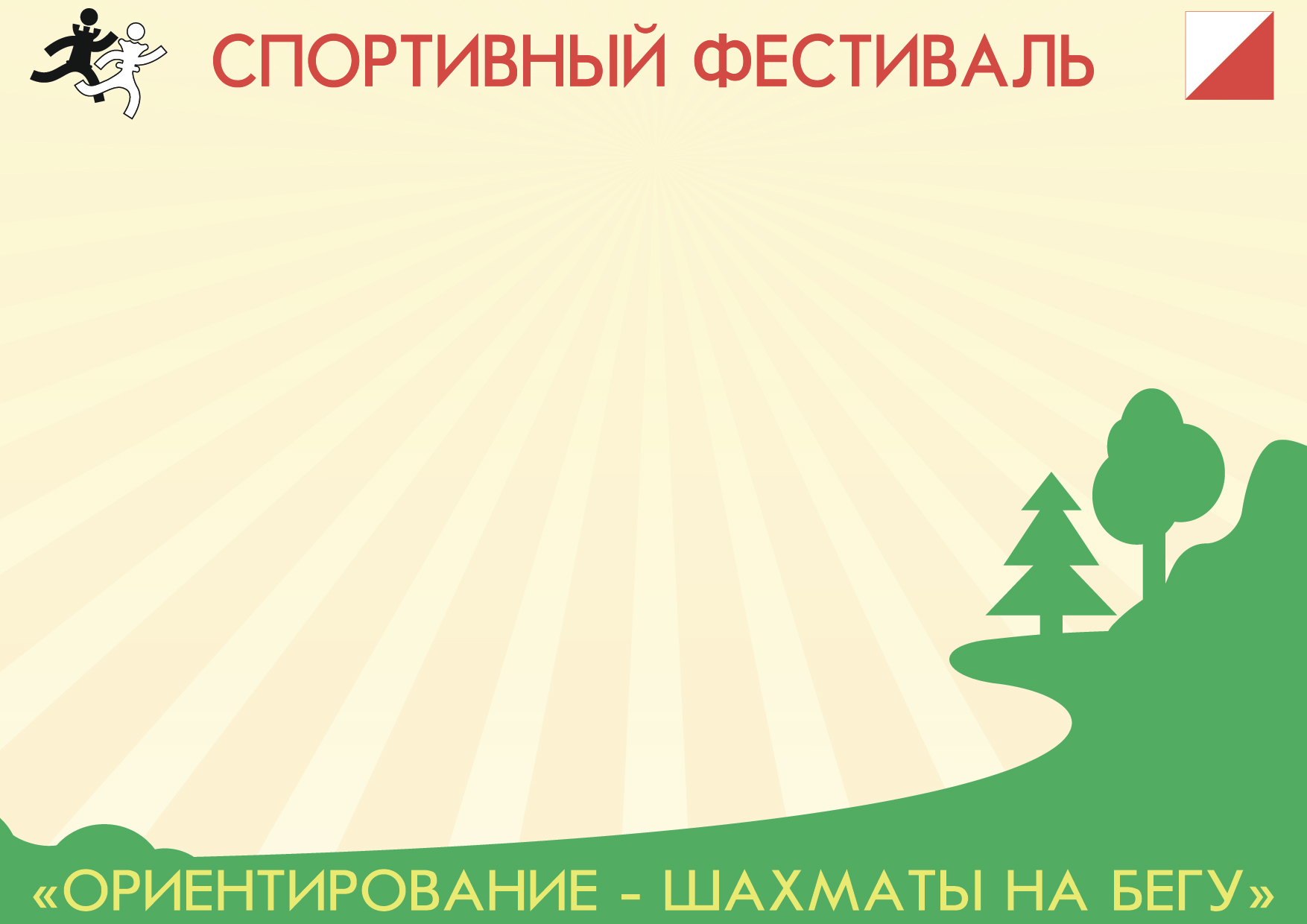 МИНУСЫ
ПЛЮСЫ
Если вы хотите организовать незабываемый спортивный праздник
свяжитесь с нами любым удобным для вас способом:
Князева Варвара
8(928)817-43-71
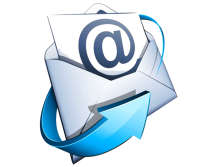 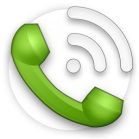 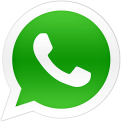 knyazeva-fso@yandex.ru